28-11-2019
Hurtig Info. delen
18. november 2019
28-11-2019
Faglig Forum
2
Smarter Denmark
https://smarterdenmark.kl.dk/projekter#/?mobilitet=kollektiv-transport

Delebil i Viborg
Realtidsstandere i Horsens
Brug af GPS i Silkeborg
Kørmed i Middelfart
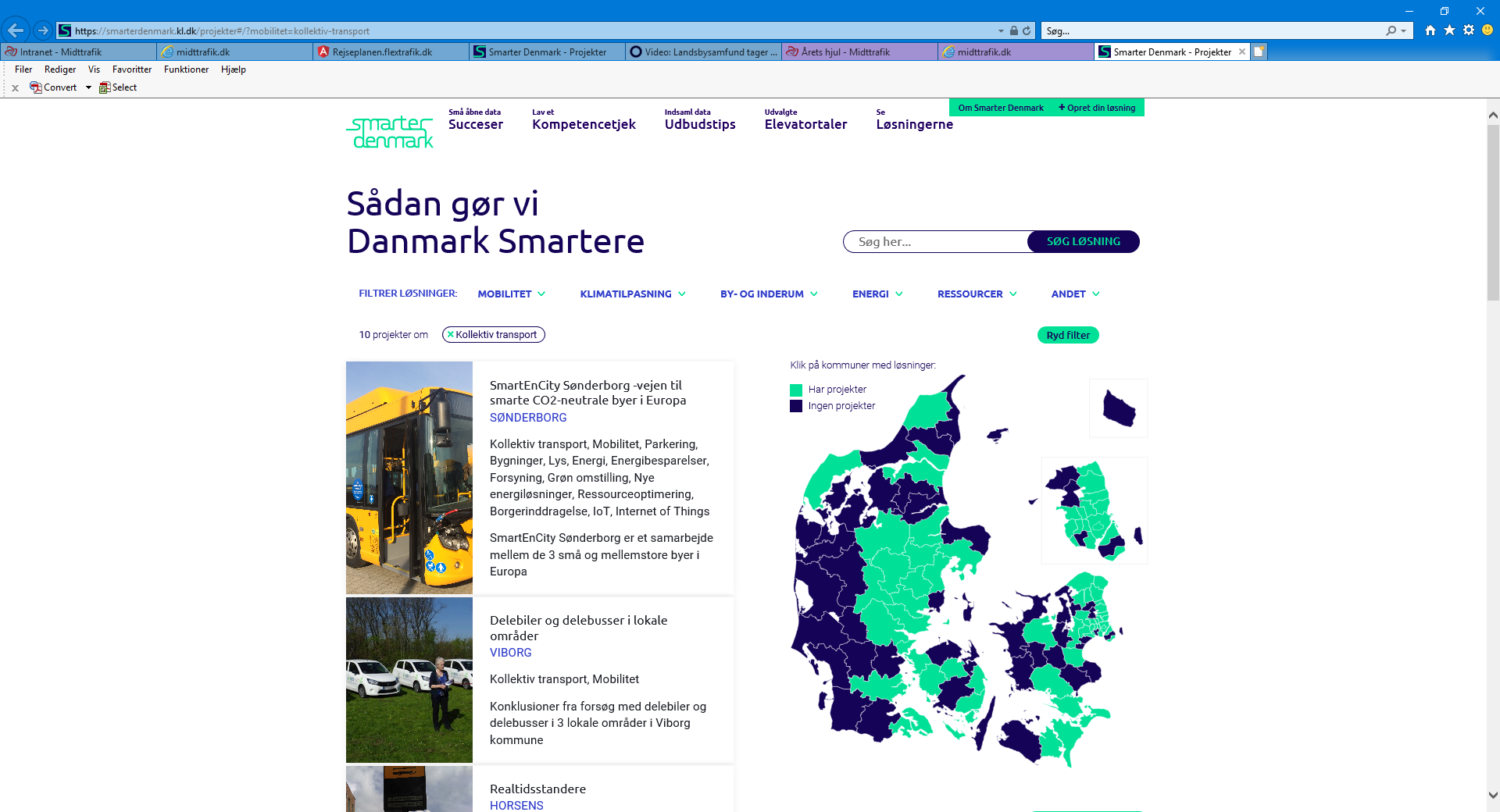 28-11-2019
Faglig Forum
3
NaboGo
Hvem har de kontaktet?
Hvad tænker I?
Fordele / Ulemper
De andre trafikselskaber
Midttrafik
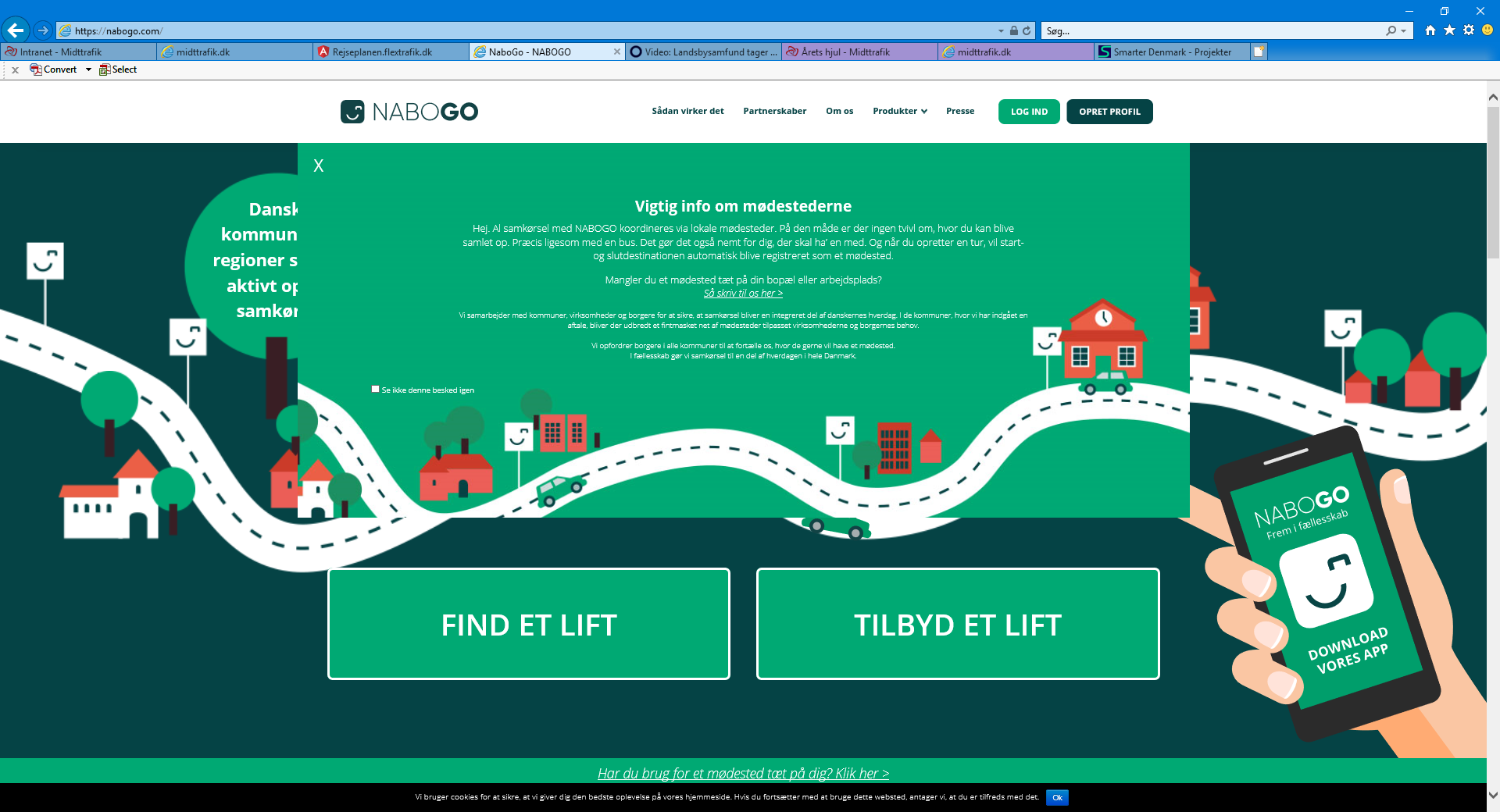